Daily opener
What are pros and cons of performing a survey? 
Are they 100% reliable?Why or why not?
Daily Opener
https://www.youtube.com/watch?v=B2tR94phCYc&safe=active

Write a short reflection on this clip.
DO
Compare and contrast Social Darwinism with Social Gospel.
Daily Openers
What could make a case study ineffective? Or skew the results?
Daily opener
“Psychologists strive to benefit those with whom they work and take care to do no harm. In their professional actions, psychologists seek to safeguard the welfare and rights of those with whom they interact professionally and other affected persons, and the welfare of animal subjects of research. When conflicts occur among psychologists’ obligations or concerns, they attempt to resolve these conflicts in a responsible fashion that avoids or minimizes harm. Because psychologists’ scientific and professional judgments and actions may affect the lives of others, they are alert to and guard against personal, financial, social, organizational, or political factors that might lead to misuse of their influence.”  - American Psychological Association Ethics Code 
QUESTIONS- What is the essential ethical value or point of this excerpt? 
  Why must psychologists consider the welfare and rights of their clients?
Ch. 2 Notes
“I think therefore I am.”-
Ch. 2 Psychological Methods
Section 1: Conducting Research
Main Idea:

The steps that scientists follow in conducting research are fundamental to reaching reliable conclusions. Psychologists follow similar steps in conducting their research.
Read from pg. 34 together
Rene Descartes, a French thinker of the 17th century wrote a book titled Meditations on First Philosophy 
In this book, he helped develop the scientific method. 
For Descartes, the body was matter but the mind was spirit. His question was ‘How did the two interact?’
He argued that the two influenced each other through the pineal gland, a small organ in the body.
He thought that all sensations that needed to be combined to be processed – such as the separate images from each eye – come together in the pineal gland. 
Years later, the very scientific method that Descartes helped to create provided the means to disprove his theory.
Descartes can be credited with helping psychology become a real science.


Just watch the first 4 minutes:
https://www.youtube.com/watch?v=CAjWUrwvxs4
Psychologists use a variety of research methods to study behavior and mental processes. 

These methods differ, but psychologists tend to follow the same procedures when conducting their research.
Scientific Method
Question 
Hypothesis
Experiment
Results
Conclusion
Theory  

PHEOC
Problem, Hypothesis, Experiment, Observation, Conclusion
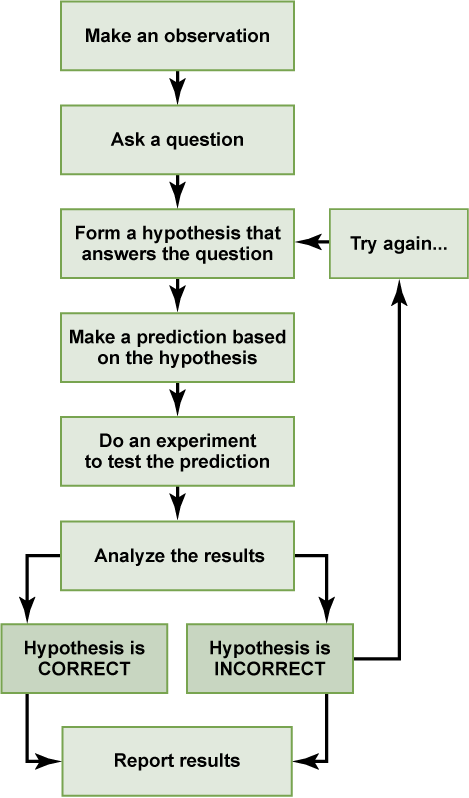 Forming a Research Question
Many questions arise from daily experience.
Aggression
Do violent TV shows affect aggression levels?
How about violent video games? 

Aggression and anxiety are psychological constructs. (Construct – idea that cannot be seen or measured directly) B/c of this definition, it is best if research questions are directed toward behavior.
Forming a Hypothesis
An educated guess is formed after psychologists have created a research question

The accuracy is then tested by research. 
Psychologists may word a hypothesis in the form of an if/then statement. 
If Siamese fighting fish are put together, then they will attack one another.
Testing the Hypothesis
To test the hypothesis that two fighting fish would attack each other, the most efficient method would probably be to put two fighting fish in the same tank.
Analyzing the Results
After psychologists have tested their hypothesis, they analyze their results. 
What do the findings mean? 

To have accurate results, psychologists often gather data over weeks, months, and sometimes years. And they gather a multitude of data.
Drawing Conclusions
Once  psychologists have analyzed the data, they draw conclusions about their question and hypothesis.
Psychologists must:
Keep an open mind
Must change their theories or beliefs from the hypothesis if it doesn’t match 
Ex: the fighting fish did not fight in the tank
Is your experiment and study over now?
2 more steps
Replication
Study must be repeated with the same results 
New Questions 
What new questions did your experiment lead to? 
EX: Are there any circumstances under which fighting fish do not attach each other?
Hawthorne Effect
https://www.youtube.com/watch?v=W7RHjwmVGhs 

When are people most productive?
With a teacher/parent/boss hovering over their shoulder
Left alone to work
Case Study pg. 32-33
On your own sheet of paper, copy down the questions and answers: 
What flaws did the Hawthorne study have, and how did these flaws affect the study’s outcome? 
What is the Hawthorne effect, and why do some people question its existence?
Look over Section 1
Answer Section 1 Questions
Daily Opener
List one television show that you liked that has either ended or been canceled. Explain the reason for the show’s closure. 

Today’s Agenda 
Daily Opener – Read on page 38 
Quiz
Notes
Student News
Extra Credit ?
Observation/Flash Cards 
Index Card Activity – 6 methods of Observation pages 46-47
Quiz?
Why must a study be replicated?
List the steps in scientific research in the correct order.
Why is it best not to base a research question on a psychological construct? 
Explain the findings in the Hawthorne study. 
Who was Rene Descartes?
Surveys, Samples, and Populations
Survey – people are asked to respond to a series of questions about a particular subject
Questionnaire
Interview 
Target population – the whole group you want to study or describe
Sample – only part of the target population
Samples
Random sample – individuals are selected by chance from the target population 
Stratified sample – subgroups in the population are represented proportionally in the sample 
For example, about 12% of the American population is African American. A stratified sample would be about 12% African American.
A large random sample is likely to be accurately stratified even if researchers take not special steps to ensure that it is. 



Volunteers
Volunteer Bias
People who volunteer to participate in studies may bring with them a volunteer bias – that is, they may have a different outlook from people who do not volunteer for research studies. 
Volunteers are usually more willing than other people to disclose personal info and are often more interested in research.
For Example:
A survey in Glamour magazine asks readers, the following questions:
‘How much time do you spend reading magazines?’
‘Do you enjoy reading?’
‘How much leisure time do you have per week?’
Will this survey accurately report American interests and leisure times? What will this survey show?
Read Section 2 and answer questions
Read page 43 as a class and discuss
Create Study Index Cards
Page 46-47
Volunteer Bias
Daily Opener
How did Hitler have millions of people murdered?
Explain.
Write down your answers:
Do you have good morals? 
Are you obedient? 
Would you stand up for someone who was being threatened or abused if:
There was no chance of physical harm befalling you
There was a chance of physical harm befalling you
Milgram Experiment
https://www.youtube.com/watch?v=W147ybOdgpE
Experimental Issues
Topics
Animal cruelty 
Treatment of people 
Informed consent 
Deception
Terms
Variables – 
Independent variables –
Dependent variable –
Experimental group – 
Control group-
Variables – factors that can vary or change 
Independent variables –the factor that the researcher manipulates so that they can determine its effect 
Dependent variable –depends on something – the independent variable 
Experimental group – receive the treatment 
Control group- do not receive the treatment
Placebo
A substance or treatment that has no effect apart from the person’s belief in it’s effect
Single Blind Study
The researcher knows, participants do not know
Double Blind Study
Researcher and participants do not know 

(Experiment Organizer knows)
Standard Deviation
Is a measure of distance of every score to the mean. The larger the standard deviation the more spread out the scores are.
Pop Quiz – Don’t use notes, phone, books, friends. Only your brain.
What is the main advantage of the Cross- Sectional Method?
What was Rene Descarte’s theory based on? 
List the Six Methods of Observation. 
Give an example of positive correlation.
Ethical Issues
Ethics – standards for proper and responsible behavior
Specific ethical guidelines have been established by the American Psychological Association (APA). 

Turn to page R22 in the back of the book. Green section to see this.
Psychologists use:
Confidentiality – records are private
Informed consent – people agree or consent 
Deception  - keeping participants unaware of the treatment